Chapter 6 – Cloud Development and Forms
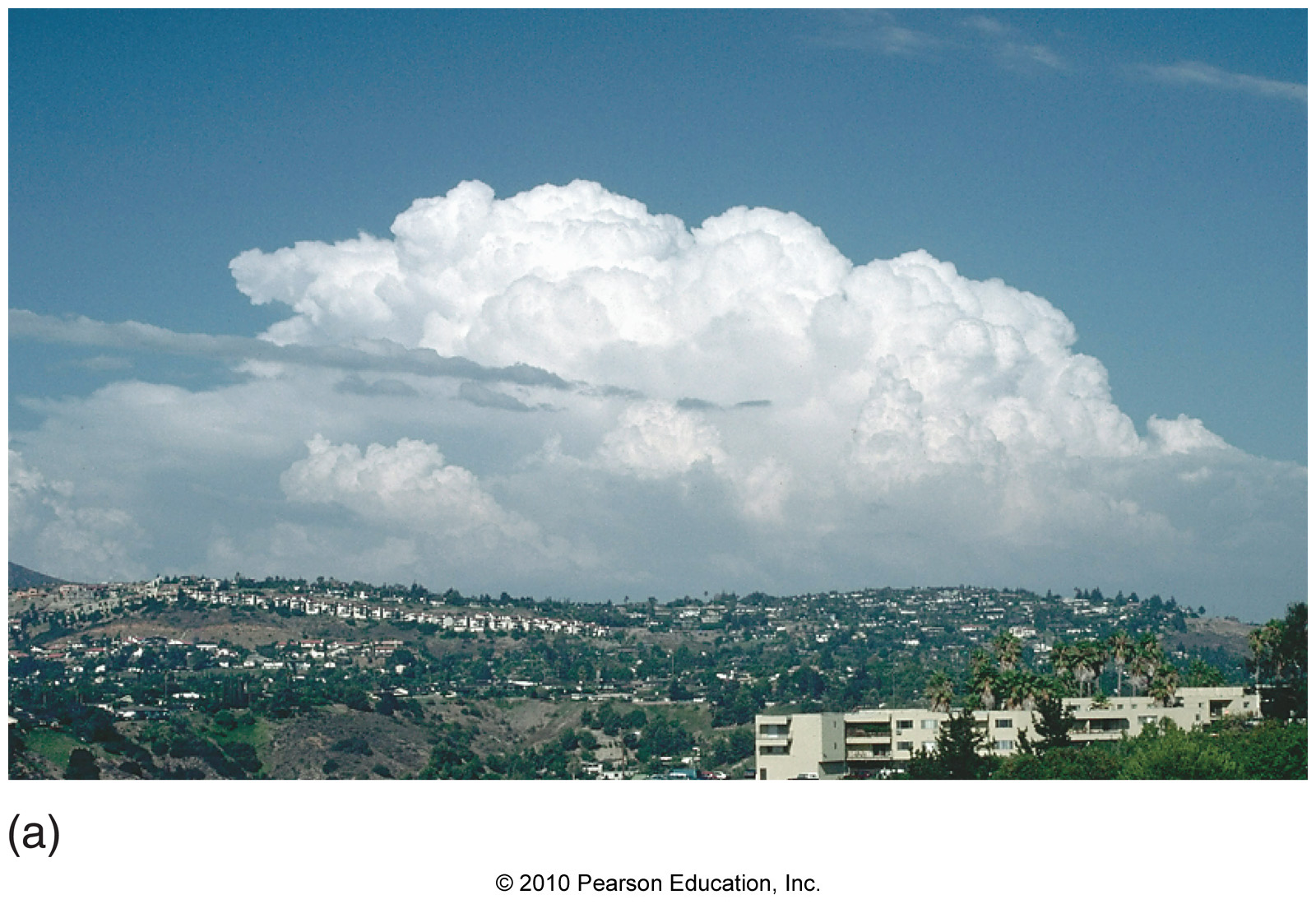 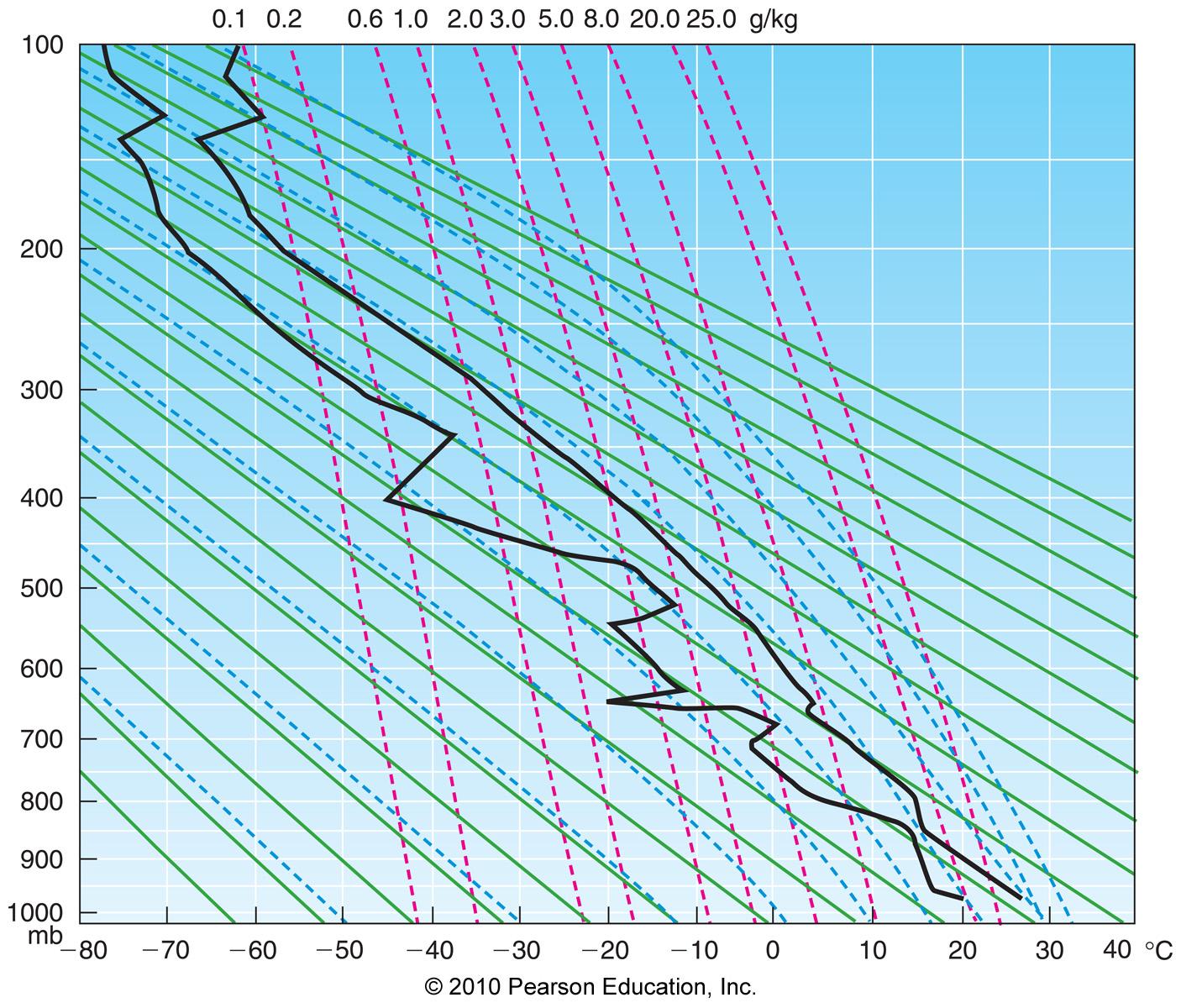 Cloud Formation
Condensation (i.e. clouds,fog) results from:
Cloud Formation
Condensation (i.e. clouds,fog) results from:
Diabatic cooling (important for fog)
Cloud Formation
Condensation (i.e. clouds,fog) results from:
Diabatic cooling (important for fog)
Adiabatic cooling (important for clouds)
Cloud Formation
Condensation (i.e. clouds,fog) results from:
Diabatic cooling (important for fog)
Adiabatic cooling (important for clouds)

Clouds form due to adiabatic cooling in rising air
        Γd = 9.8oC/km (unsaturated lapse rate)
        Γm ~ 5oC/km   (saturated lapse rate)
How Does Air Rise?
4 mechanisms cause air to rise:
1)  Orographic lift – air that rises   
     because it is going over a mountain
How Does Air Rise?
4 mechanisms cause air to rise:
1)  Orographic lift – air that rises   
     because it is going over a mountain
2)  Frontal lift – air that rises at a front
How Does Air Rise?
4 mechanisms cause air to rise:
1)  Orographic lift – air that rises   
     because it is going over a mountain
2)  Frontal lift – air that rises at a front
3)  Horizontal convergence – air that  
     is forced to rise because it is  
     converging
How Does Air Rise?
4 mechanisms cause air to rise:
1)  Orographic lift – air that rises   
     because it is going over a mountain
2)  Frontal lift – air that rises at a front
3)  Horizontal convergence – air that  
     is forced to rise because it is  
     converging
4)  Convection – air that rises because  
     it is less dense that its surroundings
Orographic Lift
Air rises as it approaches a mountain peak
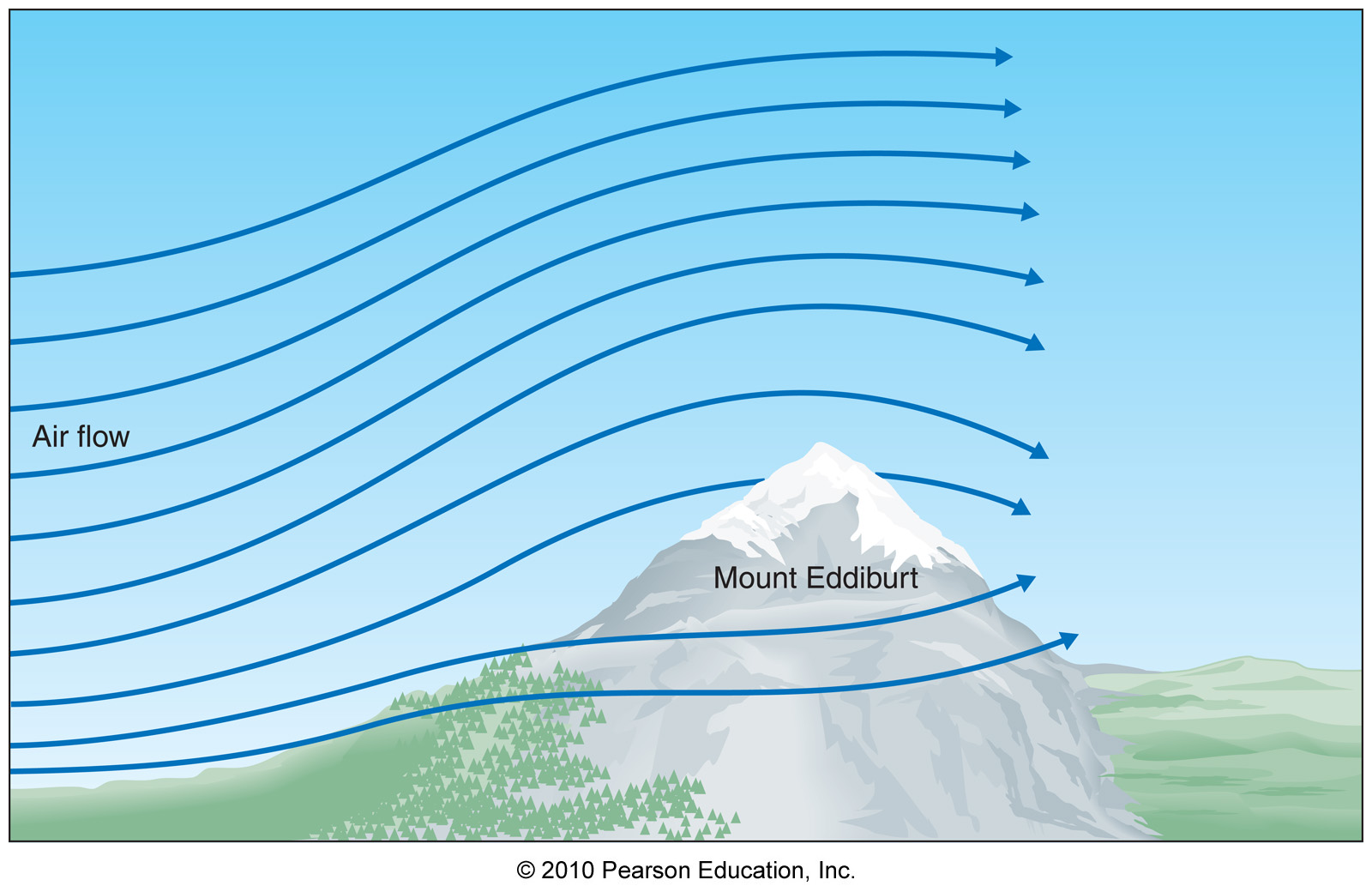 Orographic Lift
Air rises as it approaches a mountain peak
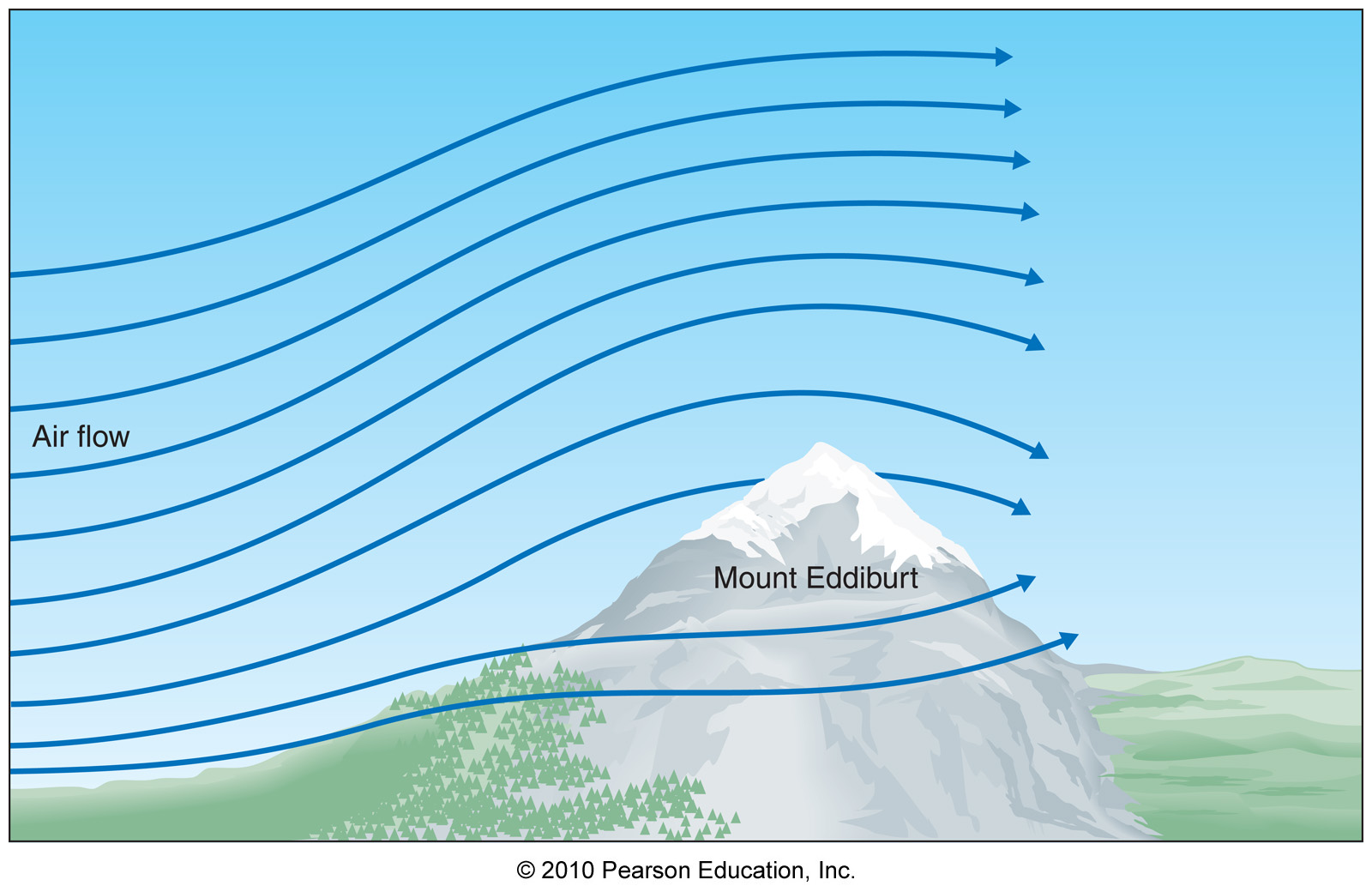 Orographic Lift
Air descends after it goes over a mountain peak
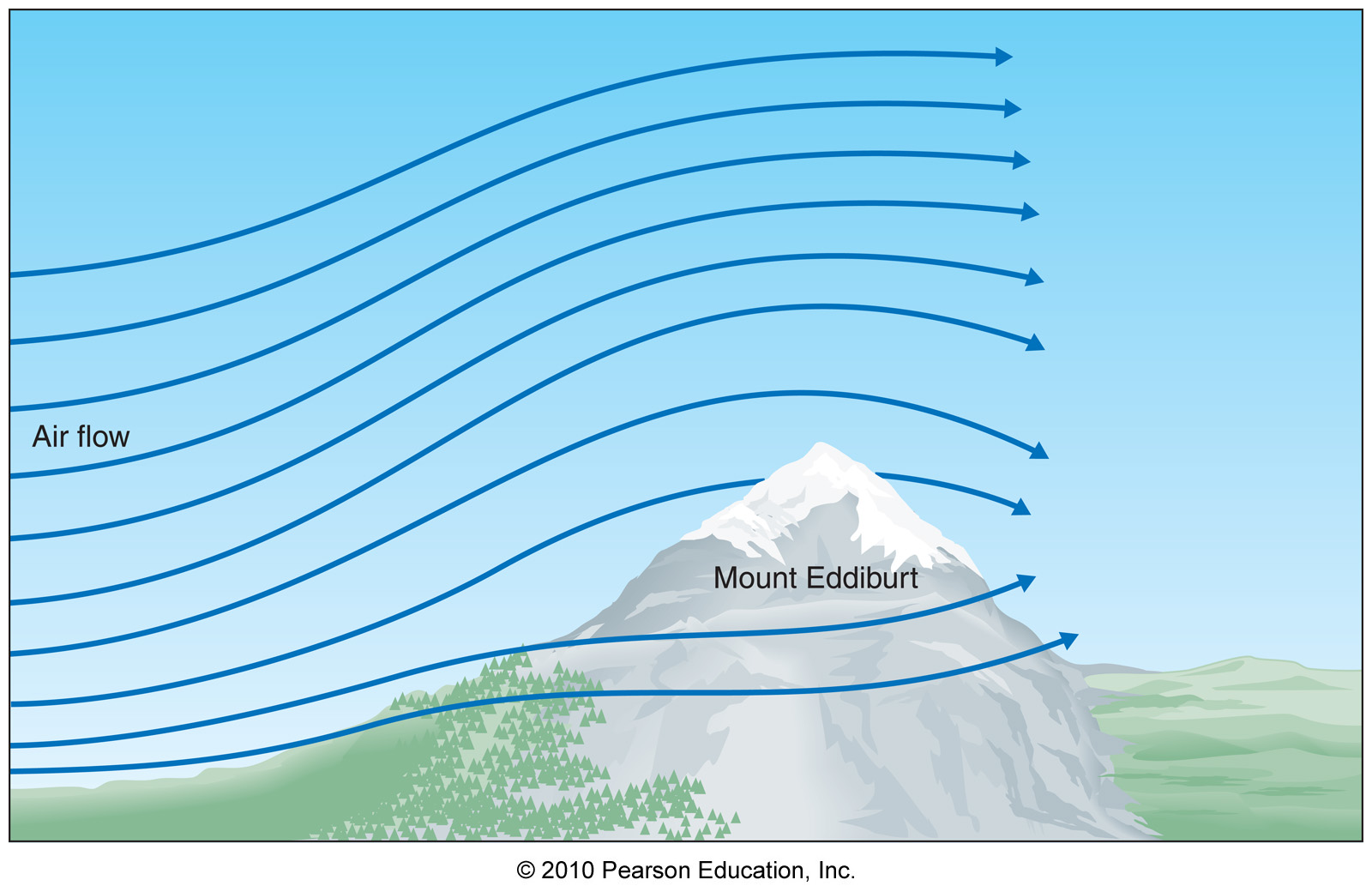 Clear air
Rain Shadow
A rain shadow is an area of less precipitation and clouds on the downwind side of a mountain (the anti-cloud!)
Rain Shadow
A rain shadow is an area of less precipitation and clouds on the downwind side of a mountain (the anti-cloud!)
Air descends downwind of a mountain peak
Rain Shadow
A rain shadow is an area of less precipitation and clouds on the downwind side of a mountain (the anti-cloud!)
Air descends downwind of a mountain peak
Air warms adiabatically due to compression
Rain Shadow
A rain shadow is an area of less precipitation and clouds on the downwind side of a mountain (the anti-cloud!)
Air descends downwind of a mountain peak
Air warms adiabatically due to compression
Precipitation and clouds evaporate to form rain shadow
Rain Shadow
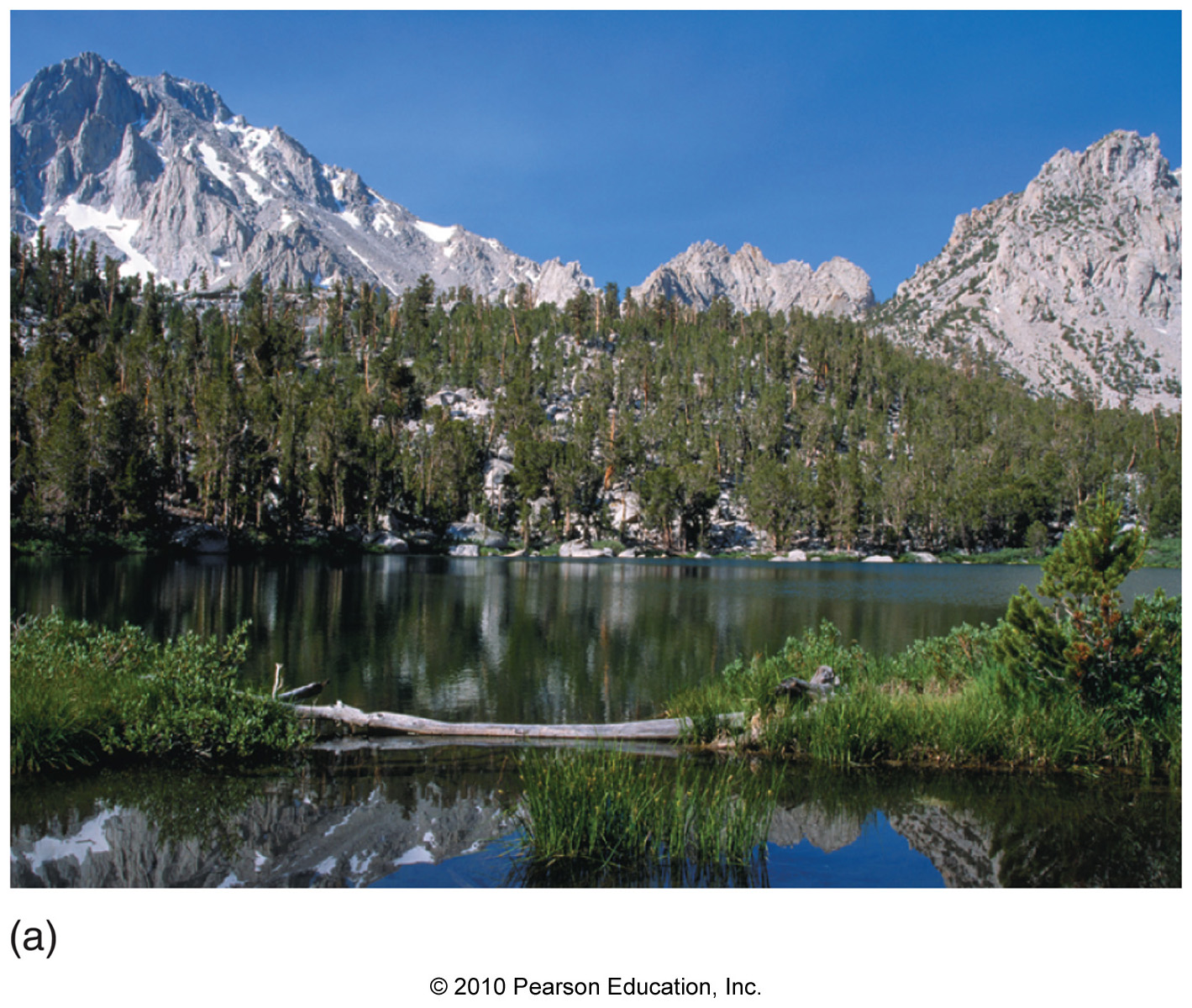 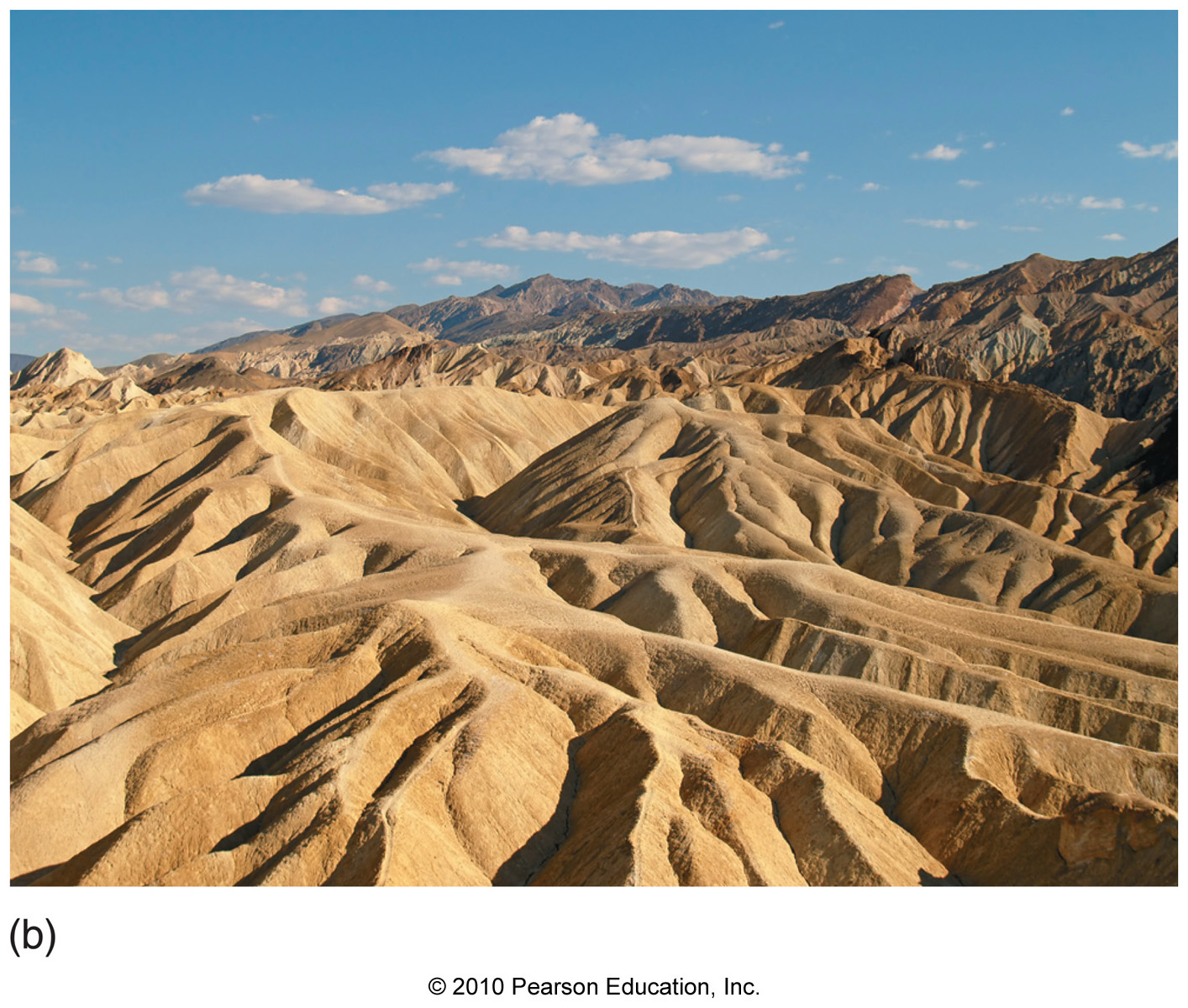 Frontal Lifting
Front – a zone of rapidly changing temperature (strong temperature gradient)
Frontal Lifting
Front – a zone of rapidly changing temperature (strong temperature gradient)

Types of Fronts
1)  Cold Front – cold air is advancing
Frontal Lifting
Front – a zone of rapidly changing temperature (strong temperature gradient)

Types of Fronts
1)  Cold Front – cold air is advancing
Warm Front – warm air is advancing
Frontal Lifting
Front – a zone of rapidly changing temperature (strong temperature gradient)

Types of Fronts
1)  Cold Front – cold air is advancing
Warm Front – warm air is advancing
3)  Stationary Front – front isn’t moving
Frontal Lifting
Front – a zone of rapidly changing temperature (strong temperature gradient)

Types of Fronts
1)  Cold Front – cold air is advancing
Warm Front – warm air is advancing
3)  Stationary Front – front isn’t moving
4)  Occluded Front – you’ll find out later
Frontal Lifting
Example of a cold front
Frontal Lifting
Cold Front
(cold air pushes warm air up)
Warm Front
(Warm air overruns cold air)
Convergence
Air must rise when it converges
Convergence
Air must rise when it converges
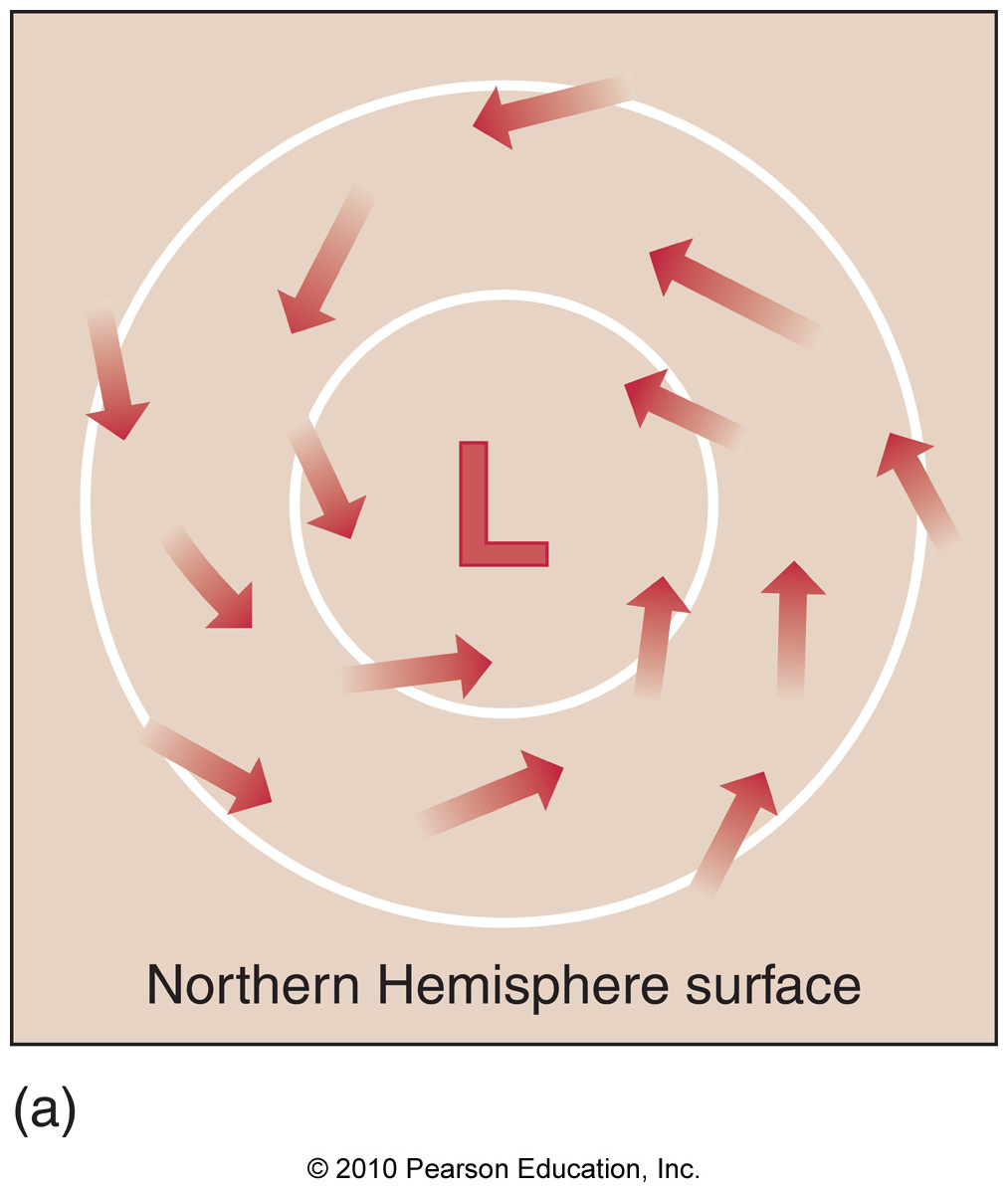 Convection
Air “bubbles” or “parcels” rise when they are warmed and become less dense than their surroundings (exactly the same way a helium balloon does)
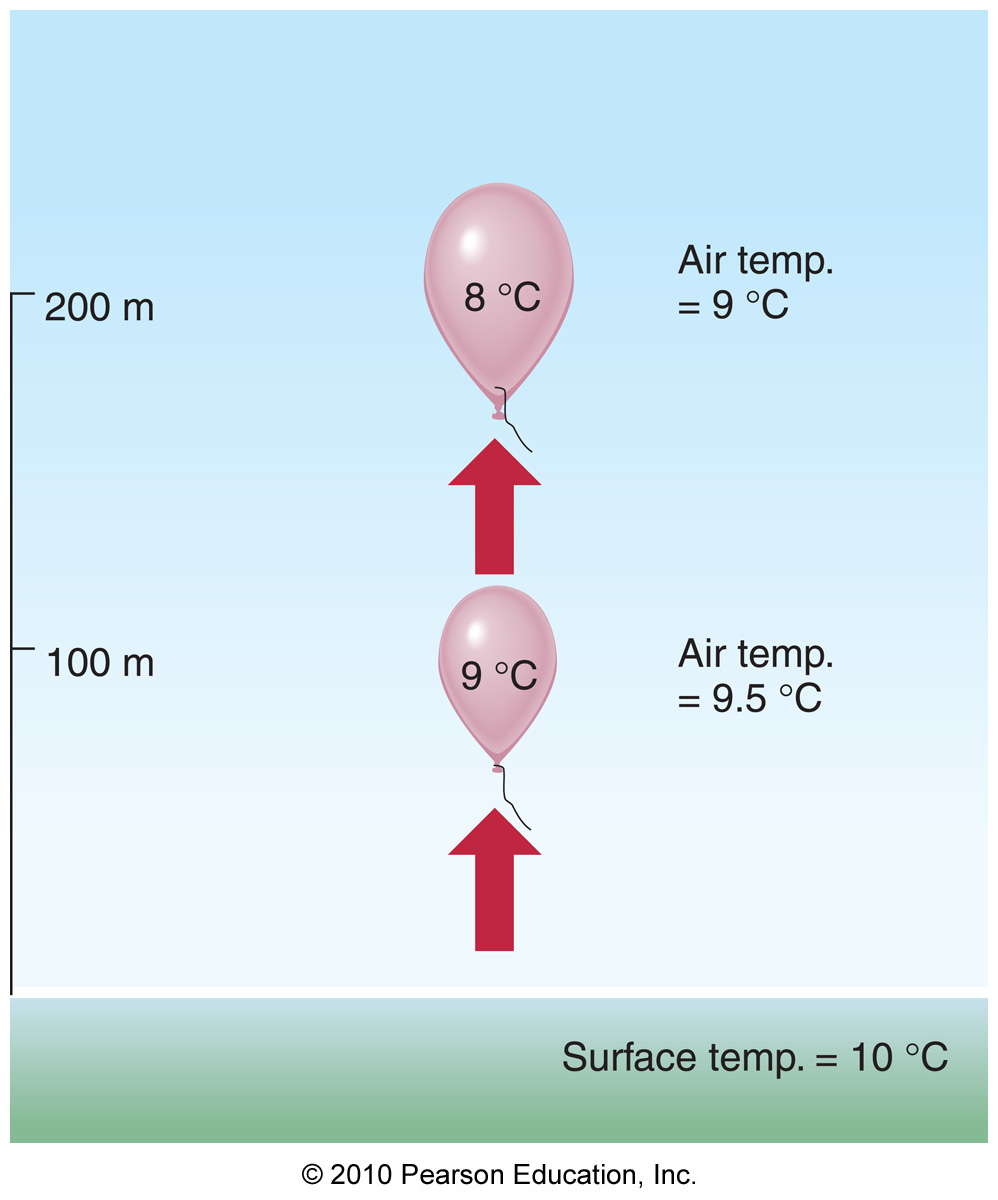 2km
T = -8.6oC
1km
T = 1.2oC
T = 11oC
Convection
Air “bubbles” or “parcels” rise when they are warmed and become less dense than their surroundings (exactly the same way a helium balloon does)

This is how 
    thunderstorms form!
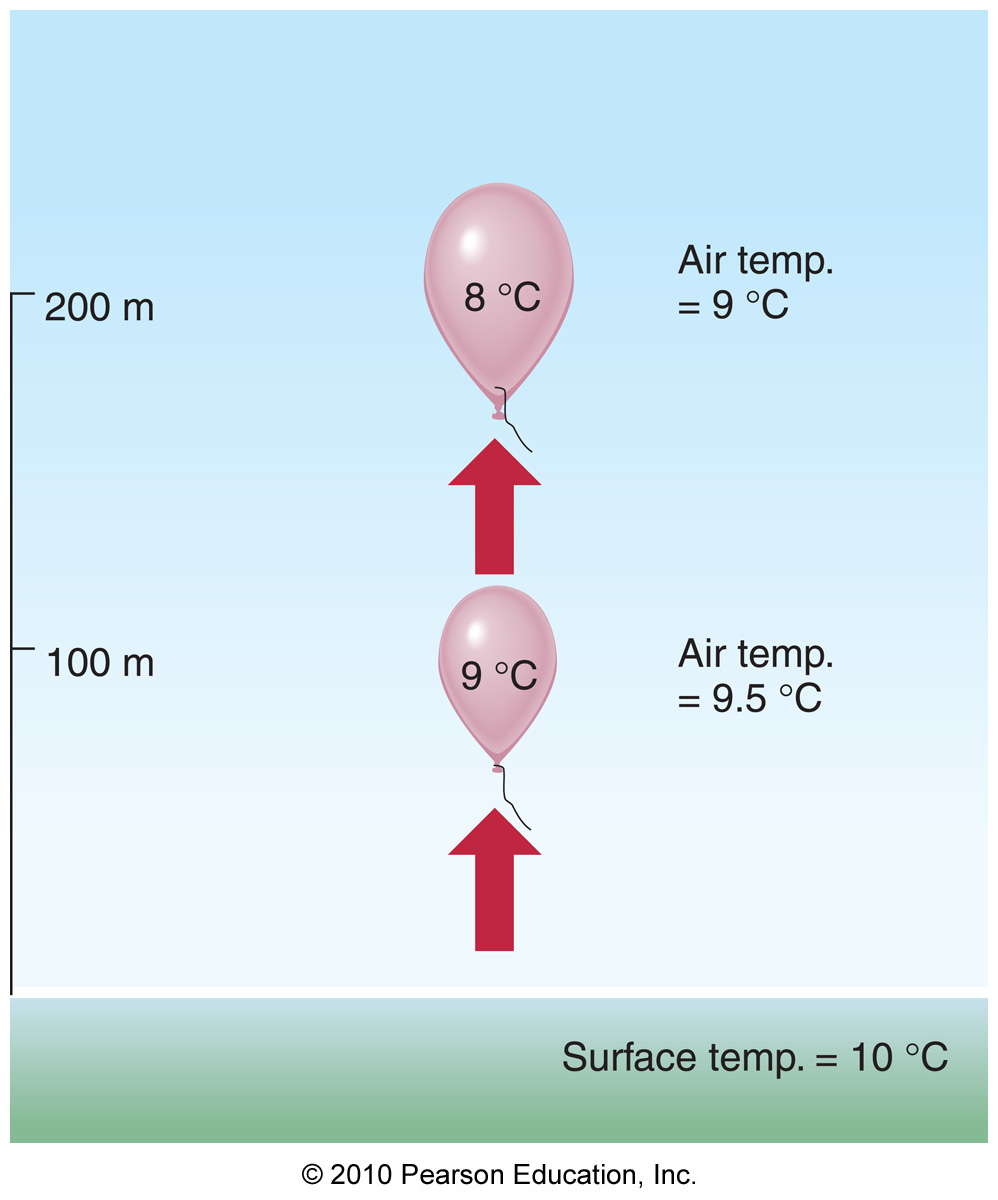 2km
T = -8.6oC
1km
T = 1.2oC
T = 11oC
Atmospheric Stability
Atmospheric stability – a measure of the atmosphere’s susceptibility to vertical motion
Atmospheric Stability
Atmospheric stability – a measure of the atmosphere’s susceptibility to vertical motion 
Atmospheric stability depends on the environmental lapse rate (Γe)
Atmospheric Stability
Atmospheric stability – a measure of the atmosphere’s susceptibility to vertical motion 
Atmospheric stability depends on the environmental lapse rate (Γe)
Atmospheric stability comes in 3 flavors:
			1)  Absolutely stable
Atmospheric Stability
Atmospheric stability – a measure of the atmosphere’s susceptibility to vertical motion 
Atmospheric stability depends on the environmental lapse rate (Γe)
Atmospheric stability comes in 3 flavors:
			1)  Absolutely stable
			2)  Absolutely unstable
Atmospheric Stability
Atmospheric stability – a measure of the atmosphere’s susceptibility to vertical motion 
Atmospheric stability depends on the environmental lapse rate (Γe)
Atmospheric stability comes in 3 flavors:
			1)  Absolutely stable
			2)  Absolutely unstable
			3)  Conditionally unstable
Absolutely Unstable Air
The slightest nudge sends the ball accelerating away…
Absolutely Unstable Air
Absolutely unstable:  Γe > Γd (unsaturated air)
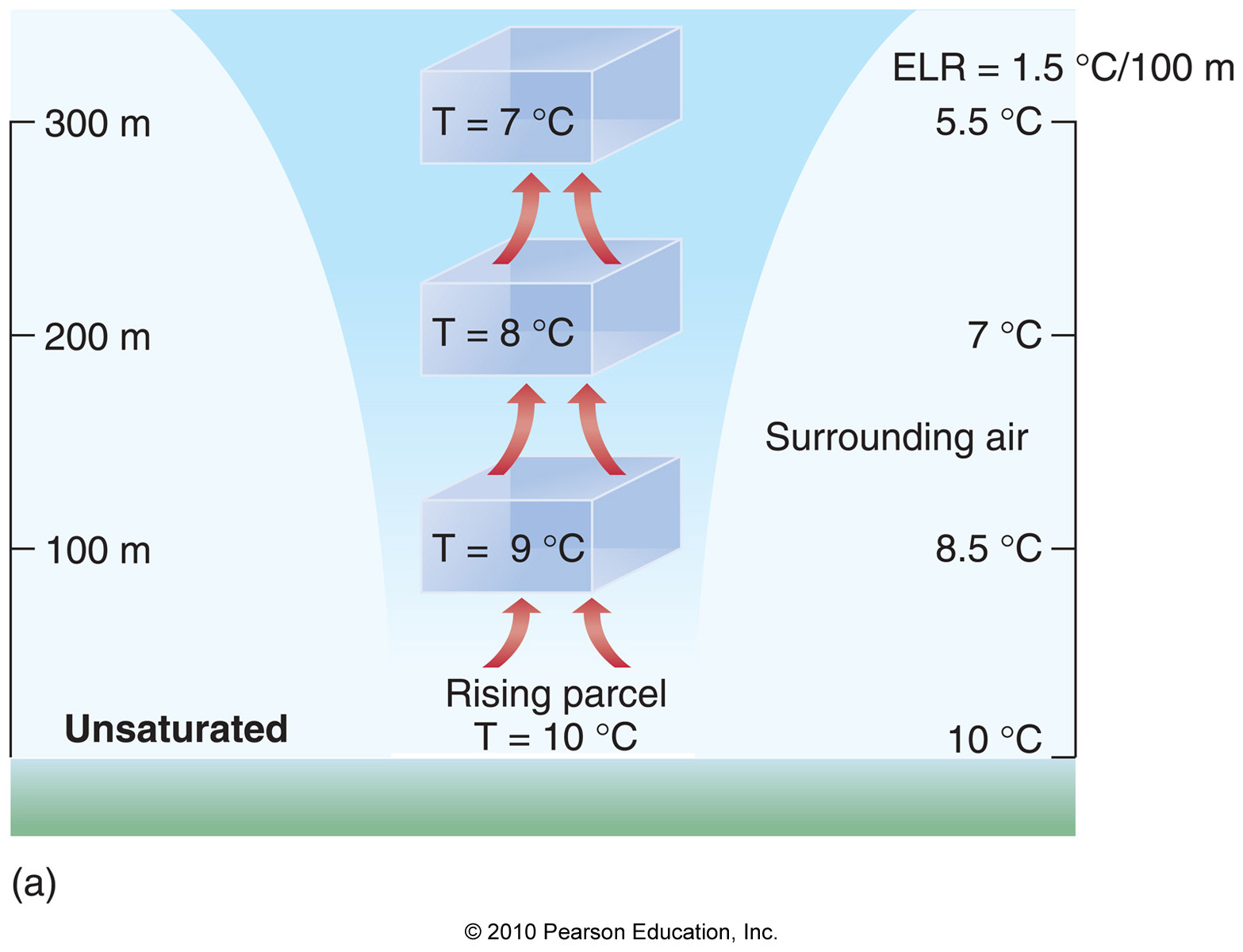 Γe = 1.5oC/100m
Γd = 1.0oC/100m
Absolutely Unstable Air
Absolutely unstable:  Γe > Γm (saturated air)
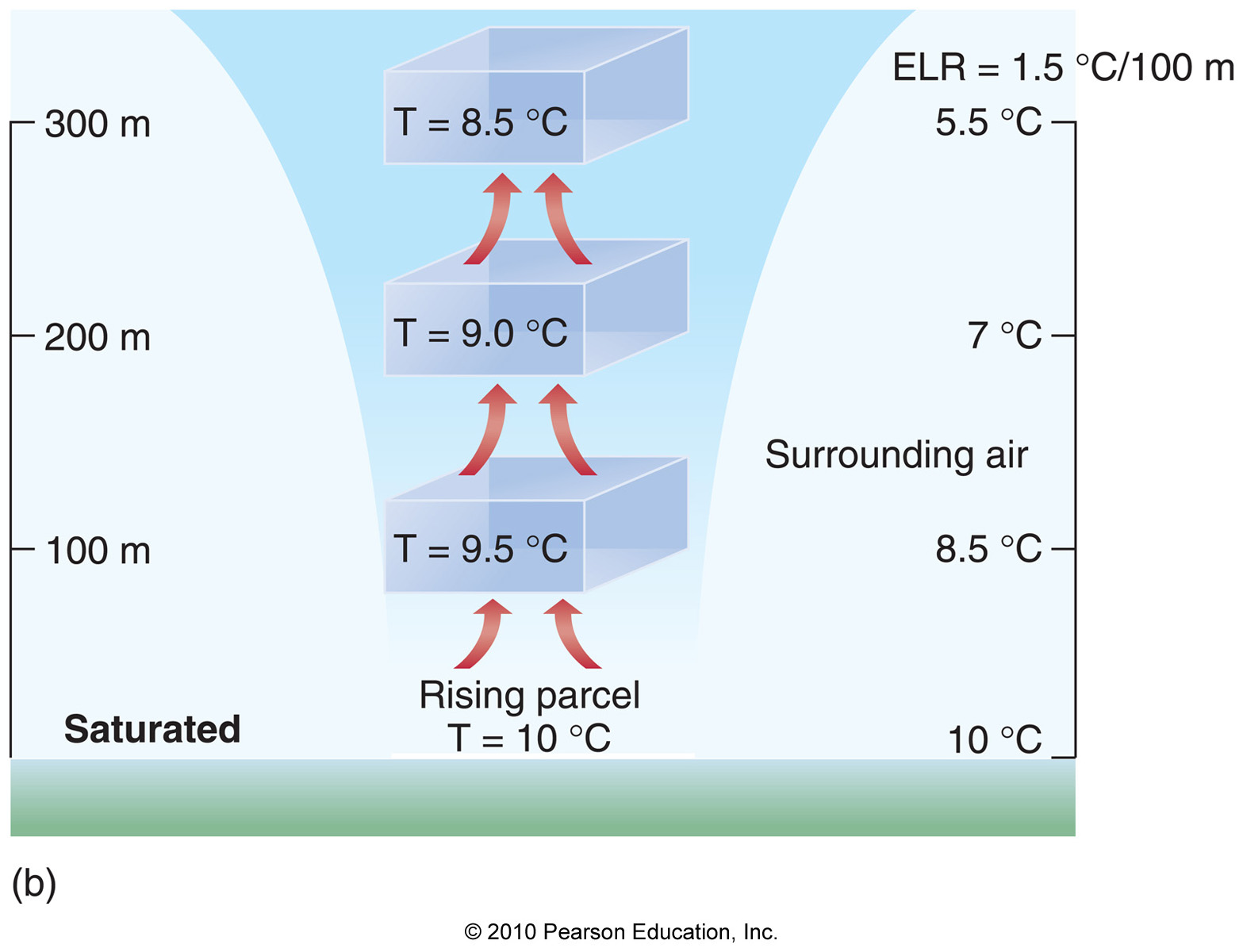 Γe = 1.5oC/100m
Γm = 0.5oC/100m
Absolutely Stable Air
Any push and the ball will go back to the valley and come to rest again…
Absolutely Stable Air
Γd = 1.0oC/100m
Γm = 0.5oC/100m
Γe = 0.2oC/100m
Γe = 0.2oC/100m
Saturated
Unsaturated
Conditionally Unstable Air
If the ball is pushed high enough, it will go over the hump and accelerate away…  (otherwise it comes back to rest)
Conditionally Unstable Air
Γd = 1.0oC/100m
Γm = 0.5oC/100m
Γe = 0.7oC/100m
Γe = 0.7oC/100m
Always unsaturated
Becomes saturated when rising
Stability Summary
Absolutely unstable:
                     Γe > both Γd and Γm
Stability Summary
Absolutely unstable:
                     Γe > both Γd and Γm

Absoutely stable:
                     Γe < both Γd and Γm
Stability Summary
Absolutely unstable:
                     Γe > both Γd and Γm

Absoutely stable:
                     Γe < both Γd and Γm

Conditionally unstable
                           Γd > Γe > Γm
Absolutely Unstable
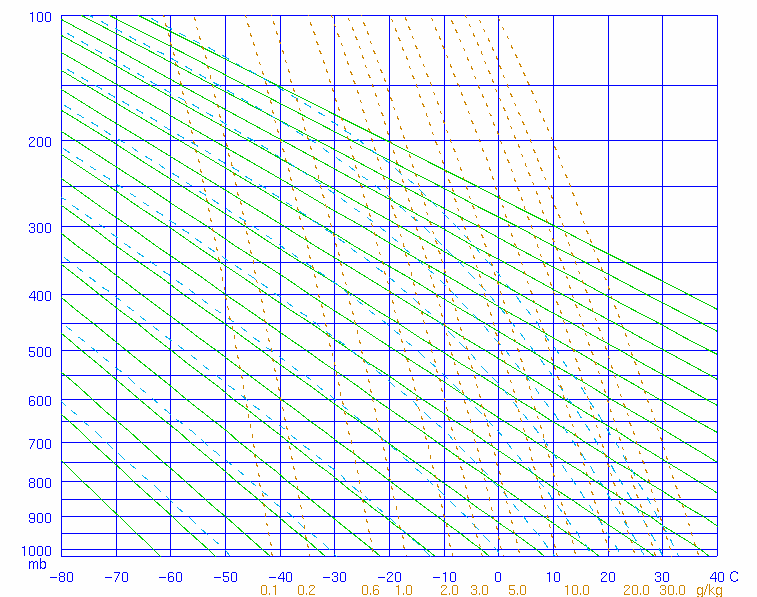 Γd – green solid line
Γm – blue dashed line
Γe – black solid line
Absolutely Stable
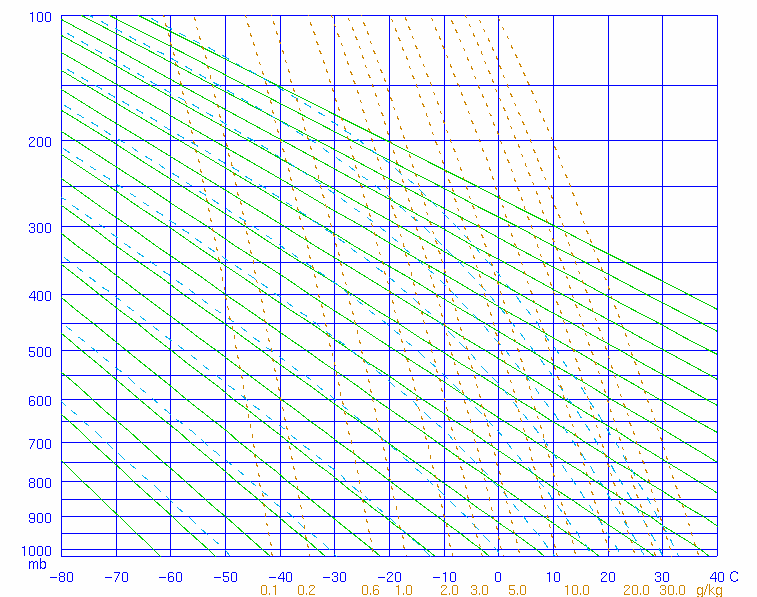 Γd – green solid line
Γm – blue dashed line
Γe – black solid line
Conditionally Unstable
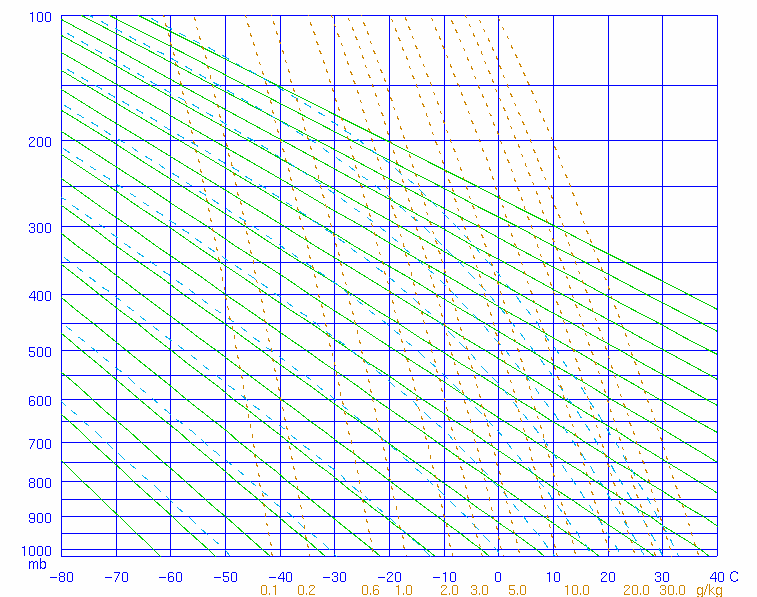 Γd – green solid line
Γm – blue dashed line
Γe – black solid line
What Makes the Environmental Lapse Rate (Γe)?
Γe is extremely variable in space and time   
           

Γe is influenced by 2 primary factors:
          1)  Near surface heating/cooling
		  2)  Differential temperature advection
Limitations on Convection
What stops vertical motion?
   - The only “stopper” is if air becomes more    
      dense (colder) than its surroundings!!
Limitations on Convection
What stops vertical motion?
   - The only “stopper” is if air becomes more    
      dense (colder) than its surroundings!!

This happens in 2 ways:
             1)  Stable air aloft
Limitations on Convection
What stops vertical motion?
   - The only “stopper” is if air becomes more    
      dense (colder) than its surroundings!!

This happens in 2 ways:
             1)  Stable air aloft
             2)  Entrainment – intake of drier air  
                  from surroundings
Convection
Lifting condensation level (LCL) – The level at which a cloud forms (altitude of cloud base)

Level of Free Convection (LFC) – the level at which air becomes less dense (warmer) than its surroundings
Stable Air Aloft (Dry Example)
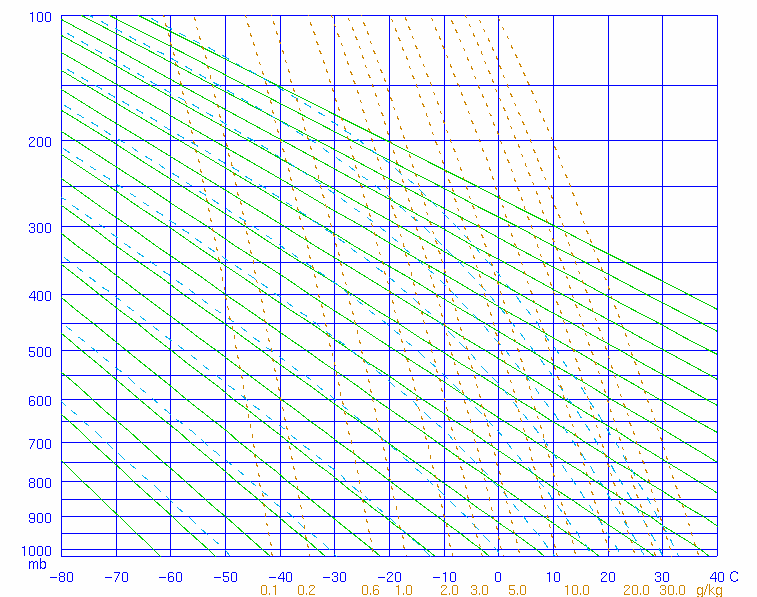 Γd – green solid line
Air stops accelerating
Air is accelerating up
Γe – black solid line
Inversions – Extremely Stable Air
Inversion – when temperature increases with height
Inversions
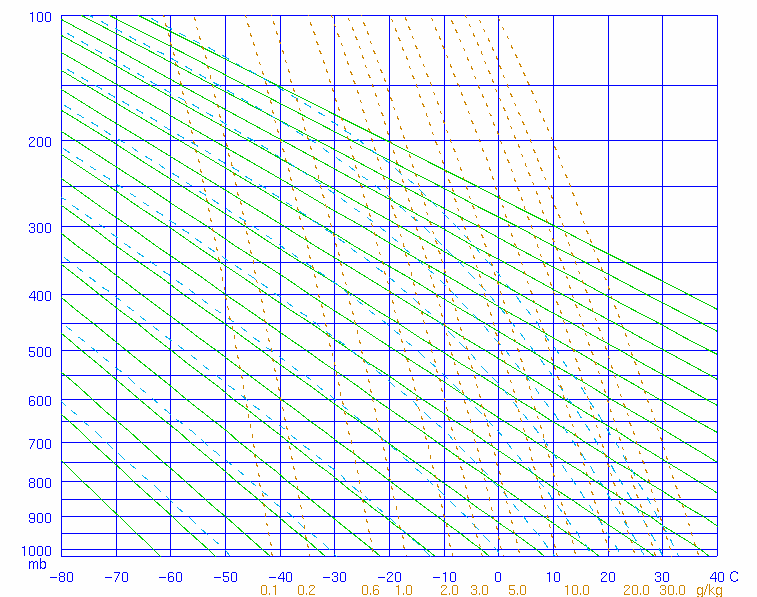 Γd – green solid line
Γm – blue dashed line
Γe – black solid line
Types of Inversions
1)  Radiation inversion – caused by 
          nighttime cooling of surface air
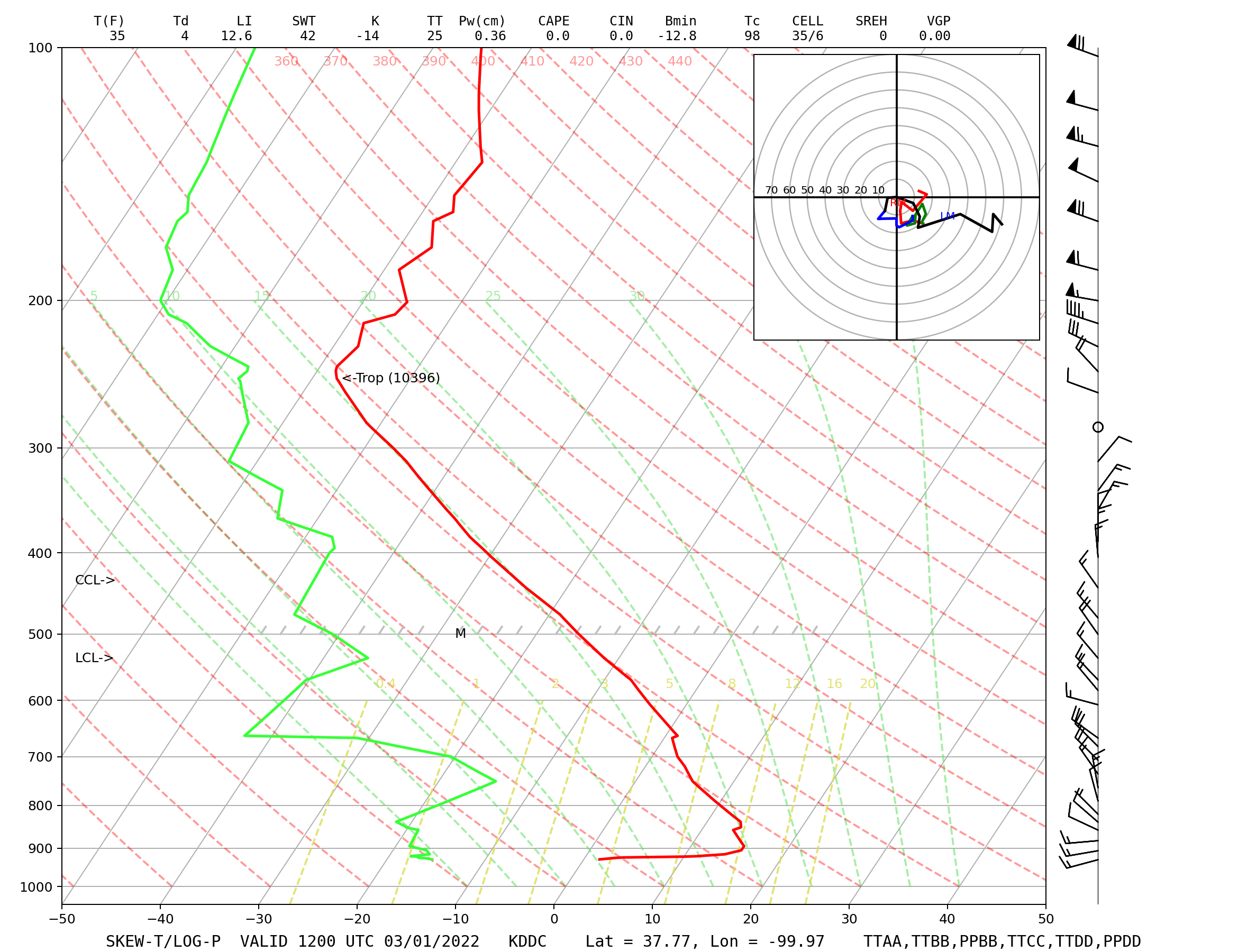 Types of Inversions
2)  Frontal inversion – occurs at fronts
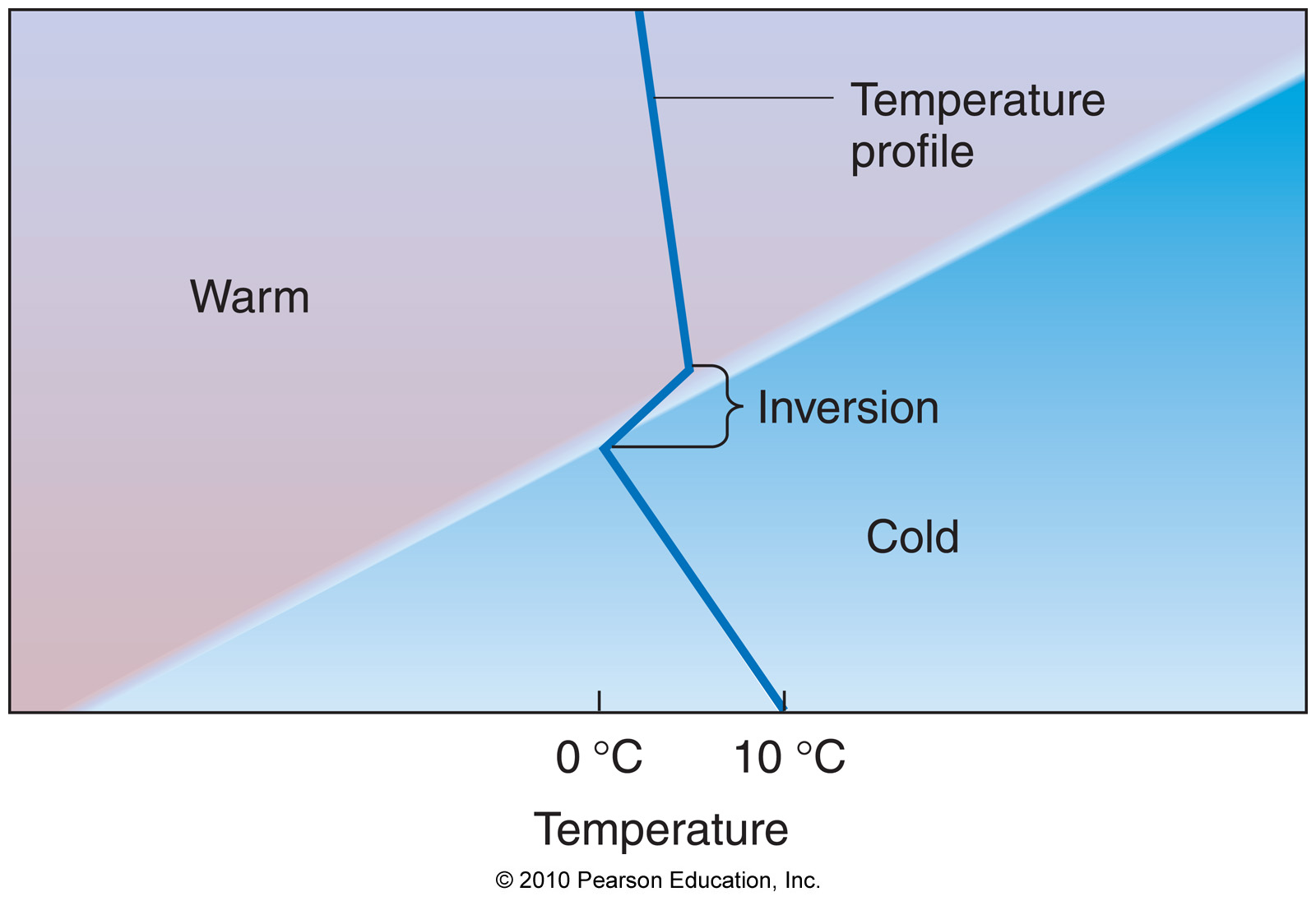 Types of Inversions
3)  Subsidence inversion – caused by 
          sinking air above a static layer
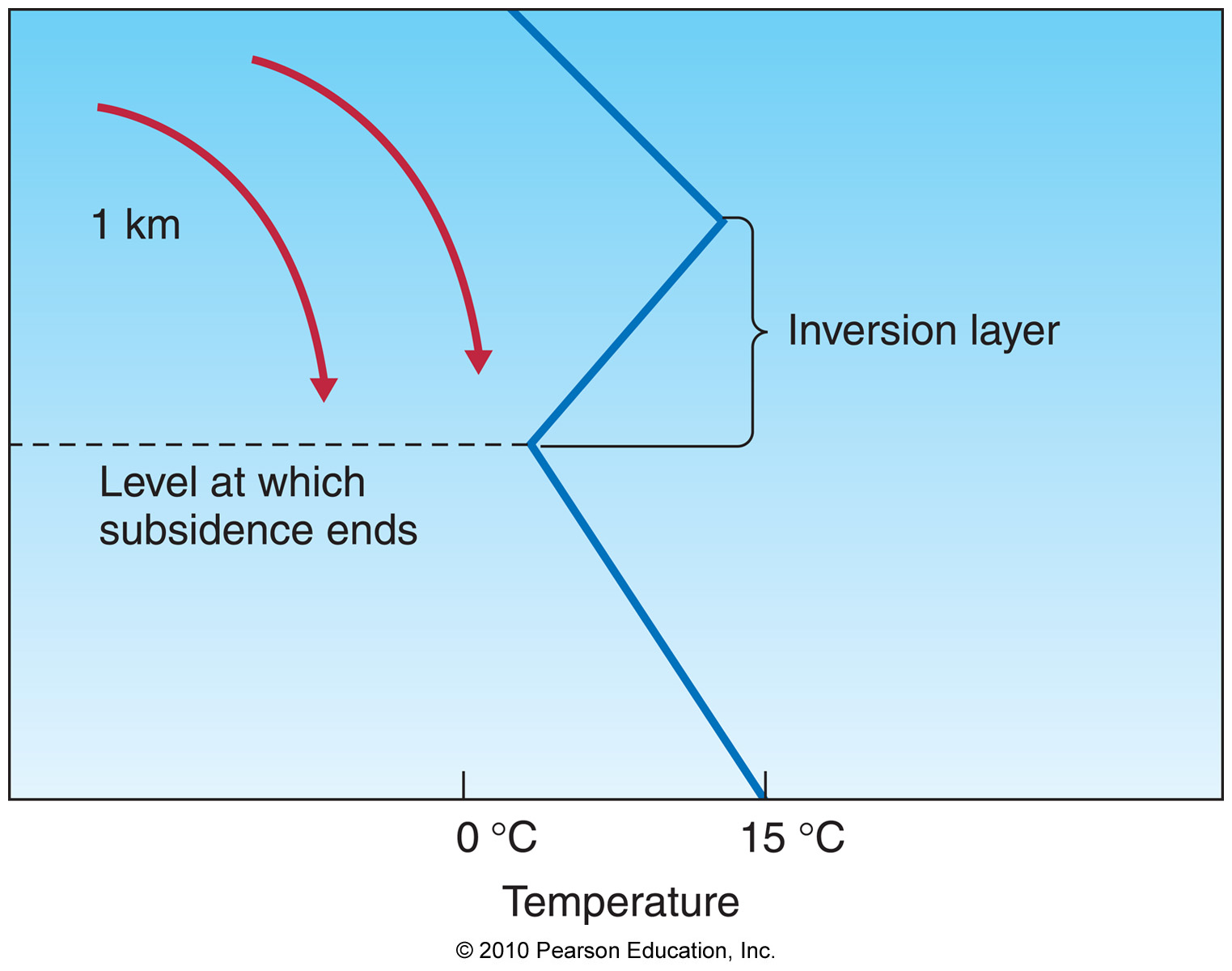 Inversions and Agriculture
Entrainment
Mixing with surrounding drier, cooler air cools rising parcels through:
        1) Mixing
        2) Evaporation
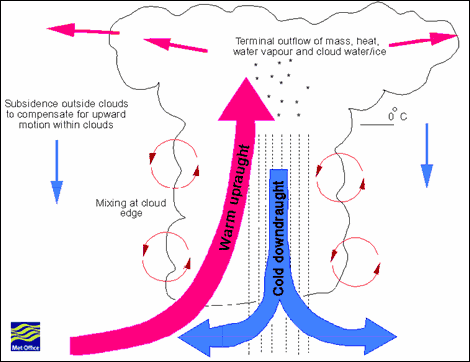 Cloud Types
Old classification of clouds

Cirrus (high, thin, wispy)
Cloud Types
Old classification of clouds

Cirrus (high, thin, wispy)
Stratus (layered)
Cloud Types
Old classification of clouds

Cirrus (high, thin, wispy)
Stratus (layered)
Cumulus (puffy, vertically-developed)
Cloud Types
Old classification of clouds

Cirrus (high, thin, wispy)
Stratus (layered)
Cumulus (puffy, vertically-developed)
Nimbus (rain-producing)
Cloud Types
New classification of clouds

High clouds (higher than 19,000 ft.)
Middle clouds (b/w 6,000 and 19,000 ft.)
Low clouds (below 6,000 ft.)
Clouds with vertical development
Cloud Types
High Clouds (> 19,000 ft.)
Composed of ice crystals
High Clouds (> 19,000 ft.)
Composed of ice crystals
Principal types:
                  1) Cirrus
High Clouds (> 19,000 ft.)
Composed of ice crystals
Principal types:
                  1) Cirrus
			  2) Cirrostratus
High Clouds (> 19,000 ft.)
Composed of ice crystals
Principal types:
                  1) Cirrus
			  2) Cirrostratus
			  3) Cirrocumulus
Cirrus
Cirrostratus
Cirrocumulus
Other High Clouds - Contrails
Middle Clouds (between 6,000 and 19,000 ft.)
Composed mostly of supercooled water
Middle Clouds (between 6,000 and 19,000 ft.)
Composed mostly of supercooled water
Principal types:
			1)  Altostratus
Middle Clouds (between 6,000 and 19,000 ft.)
Composed mostly of supercooled water
Principal types:
			1)  Altostratus
			2)  Altocumulus
Altostratus
Altocumulus
Low Clouds (< 6,000 ft.)
Composed of liquid water
Low Clouds (< 6,000 ft.)
Composed of liquid water
Principal types:
                  1) Stratus
Low Clouds (< 6,000 ft.)
Composed of liquid water
Principal types:
                  1) Stratus
			  2) Nimbostratus
Low Clouds (< 6,000 ft.)
Composed of liquid water
Principal types:
                  1) Stratus
			  2) Nimbostratus
			  3) Stratocumulus
Stratus
Nimbostratus
Stratocumulus
Cumulus Clouds
Cumulus clouds can extend the entire depth of the atmosphere
Principal types:
       1)  Cumulus
              - cumulus humilis (fair-weather cumulus)
                - cumulus congestus (fortress-like)
       2)  Cumulonimbus
Cumulus Humilis
Cumulus Congestus
Cumulonimbus
Other Types of Clouds
Lenticular clouds – clouds that form in wavy airstreams after air goes over a moutain
Other Types of Clouds
Banner clouds – clouds located at mountain peaks as they ascend a mountain
Other Types of Clouds
Banner clouds – clouds located at mountain peaks as they ascend a mountain

Mammatus clouds – balloon-like clouds hanging down from cumulonimbus clouds
Lenticular clouds
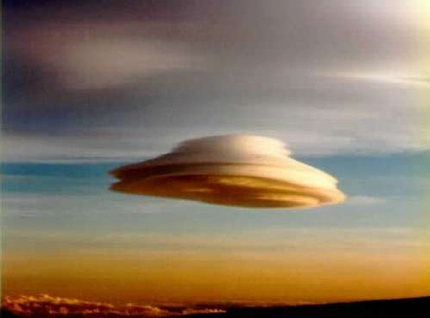 Mammatus Clouds
Banner Clouds
Observing Clouds
Ceilometers – automated instrument that measures the height of the cloud base, or ceiling, as well as coverage
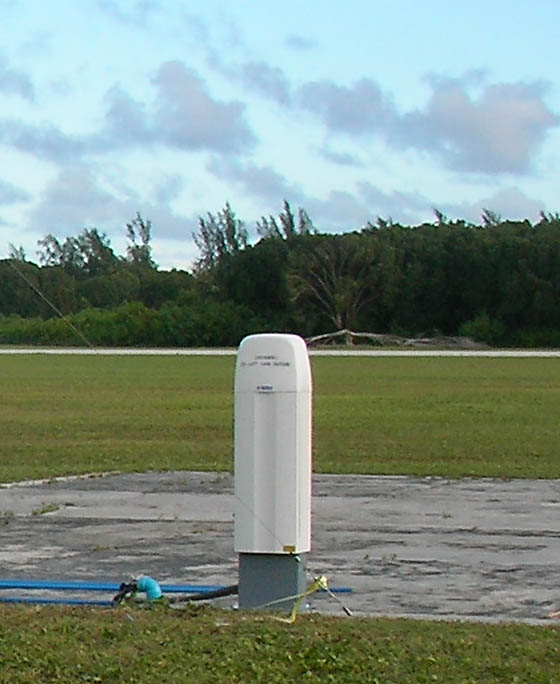 Cloud Coverage
Observing Clouds
Both cloud ceilings and coverage is reported in the standard ASOS hourly observation
Observing Clouds
Satellite imagery is also a primary tool for observing clouds and cloud motions

Visible satellite imagery
Infrared satellite imagery
Visible Satellite Imagery
Infrared Satellite Imagery